Information Systems Today: Managing in the Digital World
Ninth Edition
Chapter 1
Managing in the Digital World
Copyright © 2015, 2012, 2009 Pearson Education, Inc. All Rights Reserved
[Speaker Notes: If this PowerPoint presentation contains mathematical equations, you may need to check that your computer has the following installed:
1) MathType Plugin
2) Math Player (free versions available)
3) NVDA Reader (free versions available)]
Learning Objectives
1.1 Describe the characteristics of the digital world, contemporary societal issues of the digital world, and how increasing digital density is shaping the digital future
1.2 Explain what an information system is, contrasting its data, technology, people, and organizational components
1.3 Describe the dual nature of information systems in the success and failure of modern organizations
1.4 Describe how computer ethics affect the use of information systems and discuss the ethical concerns associated with information privacy and intellectual property
Learning Objective 1.1
Describe the characteristics of the digital world, contemporary societal issues of the digital world, and how increasing digital density is shaping the digital future
Information Systems Today
The Emergence of the Digital World
Globalization and Societal Issues in the Digital World
Digital Density and the Digital Future
[Speaker Notes: Long Description:
The center of the chart shows open innovation. Around it and connected by two-way arrows are icons of a man, a beaker, a factory, a truck, and a graduation cap that represent individual innovators, research labs, companies, suppliers, and academia, respectively.]
The Emergence of the Digital World
We are living in a digital world with the proliferation of mobile devices, tablets, iPads, and smart phones
Changes in technology have enabled new ways of working and socializing
Boundaries between work and leisure time are blurring
Knowledge Workers and the Knowledge Society
Knowledge Workers synthesize knowledge as a fundamental part of their jobs
Today, many “traditional” occupations now use knowledge as an integral part of their work
UPS package delivery using GPS
Farmers using precision agriculture to increase crop yields
An e-business uses information technologies to support nearly every part of their business
Workers of the future need to become learning workers as the knowledge of how to learn will be of primary importance
Information is a Valuable Resource
The Digital Divide
Digital divide – those with access to Information systems have great advantage over those who do not
A major ethical challenge facing society
In America, the digital dividing is rapidly shrinking
The gap is even larger in developing countries due to lack of infrastructure and financial resources
Globalization and Societal Issues in the Digital World
Globalization has opened may opportunities due to falling transportation and telecommunication costs
Globalization has led to a rapid rise of the middle class in many developing countries enabling companies to reach many new customers
With a decrease in communications costs, global companies now offer skilled professionals in many areas
Software development and tax preparation in India
Call centers in Ireland
The Increased Use of Outsourcing
Companies are outsourcing production to overseas countries (such as China as you see here) to utilize talented workers or reduce costs
Outsourcing
Tremendous decreases in communications costs is the primary driver for increase in outsourcing
Important reasons companies outsource include:
To reduce or control costs
To free up internal resources
To gain access to world-class capabilities
To increase the revenue potential of the organization
To reduce time to market
To increase process efficiencies
To be able to focus on core activities
To compensate for lack of specific capabilities or skills
Challenges of Globalization
Operational challenges include
Political system differences
Regulatory environments
Laws and standards
Geo-economic challenges include
Differences in infrastructure
Demographics
Welfare
Workers’ expertise
Cultural differences such as different languages, beliefs, attitudes, religions, life focus
Societal Issues in the Digital World
Demographic changes
Welfare changes
Urbanization (movement of rural to urban areas)
Global economic power shifts
Climate change
Sustainable development
Digital Density and the Digital Future
Increasing digital density enables new value-added interactions and business models
Understanding the Effects of Increasing Digit Density – Connections
Connections
The past: only between organizations
Then: between people
Now: Possible to connect just about any element of the physical world to the digital world
Increased mobility using mobile apps
Increased micro-moments (use a phone to accomplish a goal)
Buy something
Contact someone re: business or pleasure
Increased productivity
Use of BYOD can be both good and bad
Mobile Devices
Mobile devices allow running business in real time—at any time, from anywhere
The Internet of Things (IoT)
The Internet of Things is a network of a broad range of physical objects that can automatically share data over the Internet.
The Industrial Internet of Things enables the convergence of information technology and operations technology
Understanding the Effects of Increasing Digit Density – Data
Companies in the Information Age economy are creating value not from people but from data
Big Data is described as extremely large and complex datasets characterized as being of high volume, variety, and velocity
An IDC study estimates that by 2025, the world’s data will have grown to 175 zettabytes (350 billion 512 GB iPads)
Understanding the Effects of Increasing Digit Density – Interactions
Increasing amounts of data will lead to new value-added interactions and business models
The network effect refers to the notion that the value of a network increases with the number of other users
Uber and Airbnb are examples
Tire manufacturers now can sell tires as a service
Other disrupted industries include the financial and healthcare industries
Other Digital World Considerations (1 of 2)
The API Economy
One key driver of continuous innovations has been the rise of application programming interfaces (APIs)
Website provider can make parts of its functionality or data available for others to use
Business value of API is twofold
Providing the APIs can create new revenue streams
APIs have become commonplace and important
Akamai, a cloud services company estimated an increase in API traffic from 47% in 2014 to 83% in 2018
Google Map’s API integrates mapping functionality into their app to visualize riders and available vehicles
Other Digital World Considerations (2 of 2)
Digital Density and Today’s Workforce
Creates unlimited potential for innovative products
Can also pose a variety of challenges operating in the digital world
Computer literacy is knowing how to use a computer and technology
Almost all occupations today involve the use of computers
Most learning today involve the use of computers and information technology
Learning Objective 1.2
Explain what an information system is, contrasting its data, technology, people, and organizational components
Information Systems Defined
Data: The Root and Purpose of Information Systems
Hardware, Software, and Telecommunications Networks: The Components of Information Systems
People: The Builders, Managers, and Users of Information Systems
Organizations: The Context of Information Systems
Data: The Root and Purpose of Information Systems
Data: Just raw facts, unformatted, no meaning, useless
Information: Data that has been processed and made meaningful
Knowledge: Ability to understand information to make decisions and predictions
Hardware, Software, and Telecommunications Networks: The Components of Information Systems
Humankind has always had a need to transform data into useful information
Pre-technology: Abacus, slide rule
Pre-computers: Manual filing systems, filing cabinets
Computer hardware has replaced the filing cabinet
Software enables organizations to use the hardware to share data and services globally
Rapid evolution of hardware, software, and networking has enabled people to tie everything together
People: The Builders, Managers, and Users of Information Systems
As the use of Information Systems grow, so does the need for dedicated IS professionals
Careers in Information Systems
Examples of Careers in IS include
Systems analyst
Software developer
IT consultant
Database administrator
Webmaster
IS security manager
Chief information officer (CIO)
University professor
Government scientist
What Makes IS Personnel so Valuable?
A blend of technical, business, and systems skill make IS professionals in demand in well paying positions
Hot Skills for the Next Decade
Organizations: The Context of Information Systems
Information systems do not exist in a vacuum
Organizations use IS to be profitable and gain advantages
Categories of Information Systems Used on Organizations (1 of 2)
Categories of Information Systems Used on Organizations (2 of 2)
Organizing the Function and the Spread of Technology in Organizations
Organizing the IS function
Old-school IS personnel believed they owned and controlled the computing resources
Current day IS personnel take more of a consulting relationship with users, customers
Spread of technology in organizations
Technology firmly integrated  within various business units
More difficult to separate the technology from the business or systems staff from other people in the organization
All employees of an organization need technology and IS skills
Learning Objective 1.3
Describe the dual nature of information systems in the success and failure of modern organizations
The Dual Nature of Information Systems (1 of 3)
Case in Point: An Information System Gone Awry
Case in Point: An Information System That Works: FedEx
Information Systems for Competitive Advantage
The Dual Nature of Information Systems (2 of 3)
During the COVID-19 pandemic, online meetings saw a surge in popularity
This led to Zoom outages disrupting almost everyone
Case in Point: An information system gone awry.
The Dual Nature of Information Systems (3 of 3)
Packages travel through an extensive network of conveyor belts, where they are routed to their intermediate and final destination
Case in Point: An information system that works: FedEx
Information Systems for Competitive Advantage
The systems used by Zoom and FedEx are examples of IS for competitive advantage
They are large in scope and very complex
They are critical to the success of the organizations
They are strategic in nature
They create efficiencies in their organizations
Learning Objective 1.4
Describe how computer ethics affect the use of information systems and discuss the ethical concerns associated with information privacy and intellectual property
IS Ethics
Information Privacy
Intellectual Property
The Need for a Code of Ethical Conduct
Information Privacy
Just like the owners of your neighborhood bookstore, online merchants such as Amazon greet you by name and personalize their websites to individual customers
Information privacy is concerned with what information an individual should have to reveal to others
Information Property on the Web
The database of intentions is an aggregation of data about what people want, purchase, like, are interested in, or are doing; where they are; and whom they know
How to Maintain Your Privacy Online
Intellectual Property
Copying digital music or photographs is effortless
Copying someone else’s software for personal use
The two examples above are illegal and shouldn’t be done
The Need for a Code of Ethical Conduct
Guidelines by the Computer Ethics Institute prohibit the following
Using a computer to harm others
Interfering with other people’s computer work
Snooping in other people’s files
Using a computer to steal
Using a computer to bear false witness
Copying or using proprietary software without authorization or compensation
Appropriating other people’s intellectual output
The guidelines recommend
Thinking about social consequences of programs you write and systems you design
Using a computer in ways that show consideration and respect
End of Chapter Content
Managing in the Digital World: Open Innovation
Traditional innovation included
Corporations funded internal research
Tightly controlled both inputs and outputs
Customer interactions very limited
Long time period and millions of dollars wasted
Open innovation included
Opening R&D to a broad audience
Customers, suppliers, others invited to participate
Starbucks introduced “My Starbucks Idea”
Heineken introduced “Innovators Brewhouse”
Coming Attractions: Memory Crystals
In sci-fi, characters use devices that resemble large crystals
Now a reality, researchers at University of Southampton (UK) have created a nanostructured glass storage device
Technique uses self-assembling nanostructures written into fused quartz using tiny femtosecond (one-quadrillionth, or one millionth of one-billionth, of a second) laser light pulses
Data are encoded into 5 dimensions (height, length, width, position, and orientation)
Results include allowing massive amounts of data to be stored for long periods of time in an indestructible format thus preserving our civilization
Digital Density: Technology (Not) Included
Access to technology taken for granted
The threat of COVID-19 is a perfect example
Digital divide was manifested with less than 55% of the population having internet access
U.S. households earning less than $30k less likely to have access than wealthy families
Remote learning suffered
Many did not have access to telemedicine
How do we as a society bridge the digital divide before the next inevitable pandemic?
Green IT: The Green Internet of Things
Past technologies have disrupted business and society for the past several decades
Next up? Green IT (for green computing) refers to the practice of using computing resources more efficiently to reduce environmental impacts
The Internet of Things (IoT) brings connectivity and IT to the forefront again poised to revolutionize business and society
New technologies designed for lo power consumption
Now, a device just needs to be connected to the Internet to be able to collect and transmit sensory data
Internet technologies have disrupted many businesses and social processes by changing the scope and scale of interactions between people
Security Matters: Ransomware
Security of our business and professional lives are more important than ever as we live in an online world
One new tactic, ransomware, seeks to extract money from victims by planting a virus that renders data on computers useless until a ransom is paid resulting in the release of the virus
Examples of the ransomware viruses
School of Medicine at University of California, San Francisco was forced to pay $1.4 million ransom to free its network from a virus in 2020
Healthcare industry had ransomware demands ranging from $1,600 to $14 million
With threats like this, individuals and organizations need to keep their virus protections and backups up to date
When Things Go Wrong: Technology Addiction
In 2018, online gambling was diagnosed as real addiction
Average adult spends 11 hours daily consuming media
Average person increasingly distracted by information technology where doctors argue it is an addiction
Dopamine, a brain chemical associated with pleasure, is released when we become addicted to interacting online
A Microsoft study indicates that our attention span has fallen from an average of 12 seconds at the turn of the century
Ethical Dilemma: The Social and Environmental Costs of the Newest Gadgets
Ethical dilemmas are faced every day involving choosing between two options, each of which involves breaking a moral imperative
For most, no definite solutions are available thus we should think about the consequences of the actions involved in terms of benefits and harm
Example: Apple
Products are designed in California and assembled in China
Chinese workers pushed to work long hours resulting in over 50,000 resignations per month and up to 14 suicides
Audit revealed factory workers excessive overtime and faced health and safety issues
Industry Analysis: Business Career Outlook
There is a shortage of business professionals with the necessary “global skills” for operating in the digital world
You can hone your global skills by:
Gaining international experience
Learning more than one language
Sensitizing yourself to global cultural and political issues
In addition to globalization, the proliferation of information systems is having specific ramifications for all careers
No matter what your job focus is, information systems will be an important part of your future
Copyright
This work is protected by United States copyright laws and is provided solely for the use of instructors in teaching their courses and assessing student learning. Dissemination or sale of any part of this work (including on the World Wide Web) will destroy the integrity of the work and is not permitted. The work and materials from it should never be made available to students except by instructors using the accompanying text in their classes. All recipients of this work are expected to abide by these restrictions and to honor the intended pedagogical purposes and the needs of other instructors who rely on these materials.
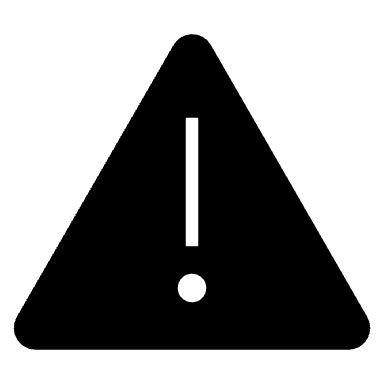 [Speaker Notes: If this slide was not included in the original PPT, it should be added.]